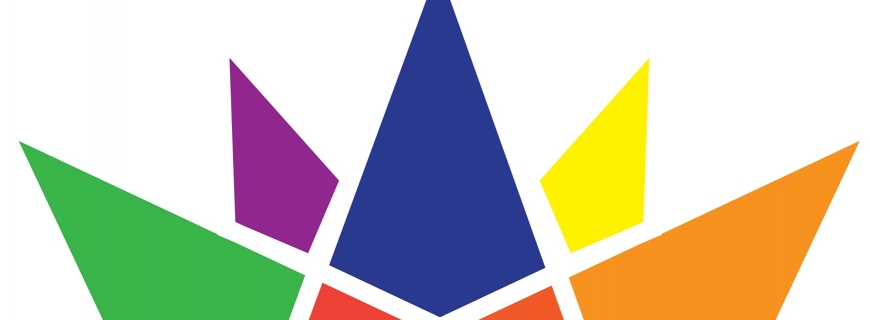 Disability and Work in Canada 2020
Virtual Conference
The Strategy in Action—Pathways and Impacts

Conference dates:

November 25 & 26 and December 1 & 2

Conference Twitter Hashtag #DWCanada
[Speaker Notes: FRONT SLIDE 1 – WILL BE DISPLAYED FOR 4 SECONDS BEFORE SESSION RECORDING STARTS]
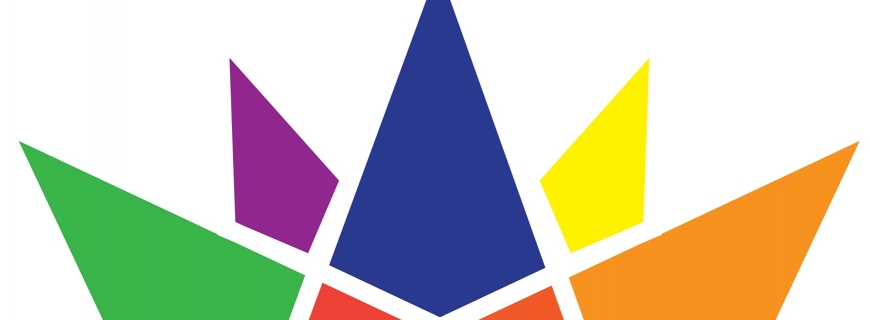 Arthritis & Work Resource Hub
Dr. Helen Anderson
Director of Information & Support
Arthritis Society

www.arthritis.ca
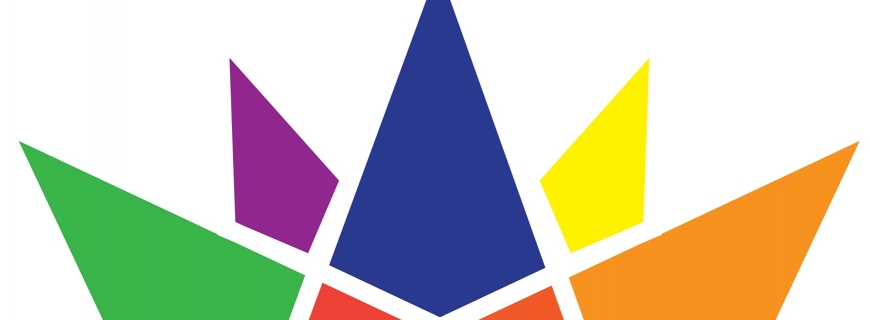 About the Arthritis Society
National, bilingual health charity founded in 1948

Vision
To live in a world where people are free from the devastating effects that arthritis has on lives

Mission
To invest in cutting-edge research, proactive advocacy and innovative solutions to deliver better health outcomes for people affected by arthritis
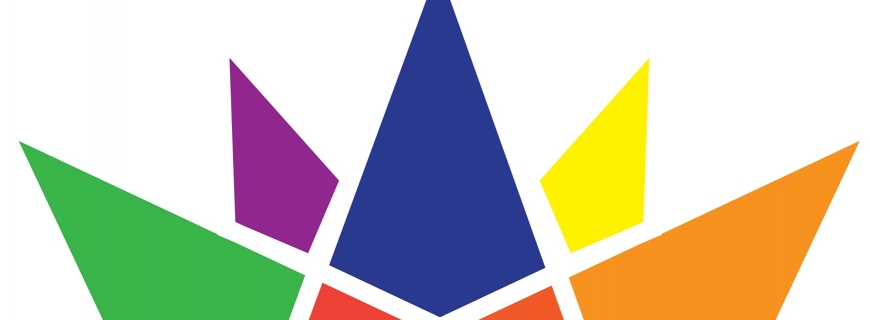 About Arthritis
Describes over 100 diseases characterized by inflammation in the joints and other parts of body, which can cause pain, stiffness, swelling and fatigue.

Can lead to irreparable damage, loss of function and disability.

Today 6 million Canadians live with arthritis.  More than 50% of people with arthritis are under the age of 65. 

1 in 4 women and 1 in 6 men in Canada live with arthritis.
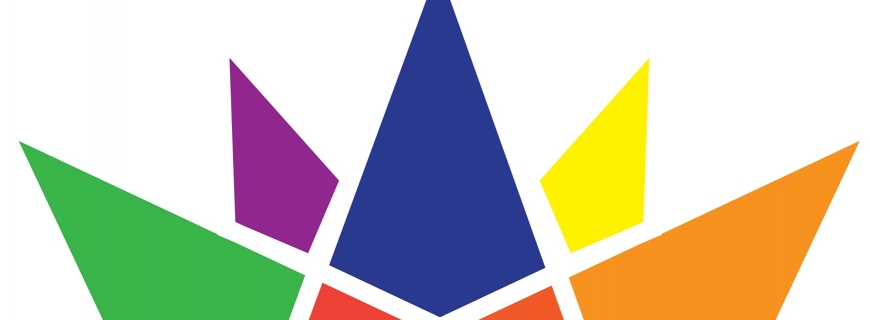 The Larger Context
Arthritis is one of the most common chronic diseases and a leading cause of long-term disability in Canada

Canadians with arthritis between the ages of 20-64 are twice as likely to report not being in the workforce compared to people without arthritis (35% vs. 17%)*

This highlights a need for support for starting and staying at work.


*Badley, E.M., Wilfong, J.M., Zahid, S., Perruccio, A.V. (2019). The Status of Arthritis in Canada:  National Report.
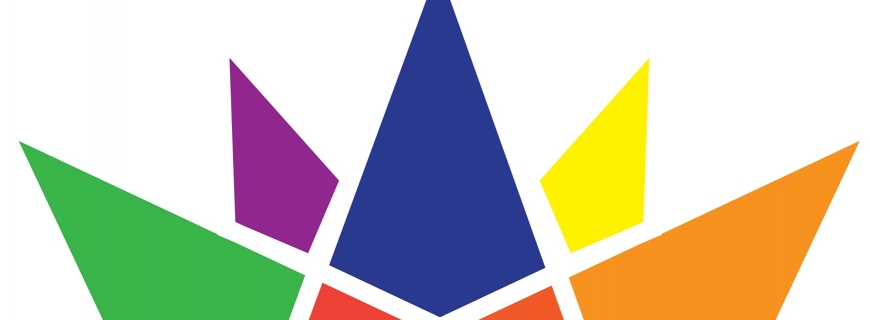 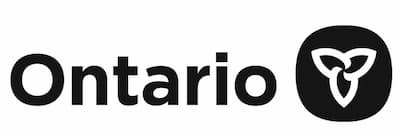 Bilingual Arthritis & Work Resource Hub
Some resources created with support from the Government of Ontario’s EnAbling Change program 

Draw on the extensive work and expertise of Dr. Gignac and colleagues, including Dr. Arif Jetha

www.arthritis.ca/work

www.arthrite.ca/travail
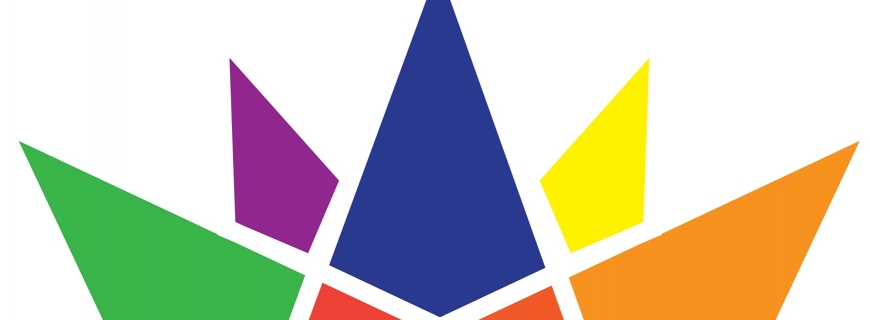 Resource Hub Key Objectives
Increase employee knowledge of arthritis management strategies

Empower employers to take a proactive approach

Inform employees and employers of their rights and responsibilities
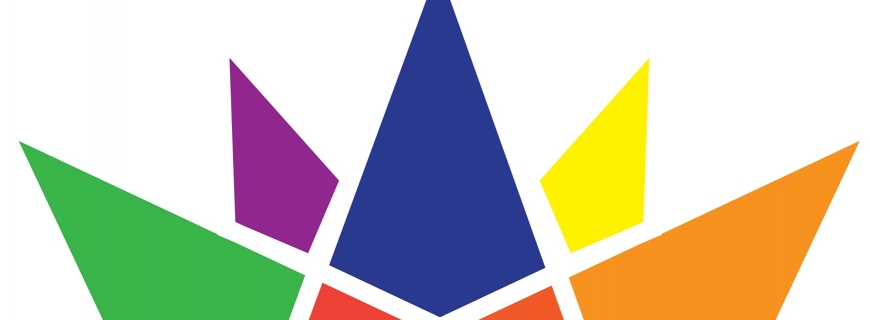 Arthritis & Work Resources
Multi-format resources for both Employees & Employers: 
What is arthritis?
Strategies for the Workplace (including accommodations)
Your Rights & Responsibilities
Managing Arthritis Beyond the Workplace

For Employees:  Disclosing Your Condition

For Employers:  Creating an Arthritis-Friendly Workplace; 				 Accommodating Employees with Arthritis
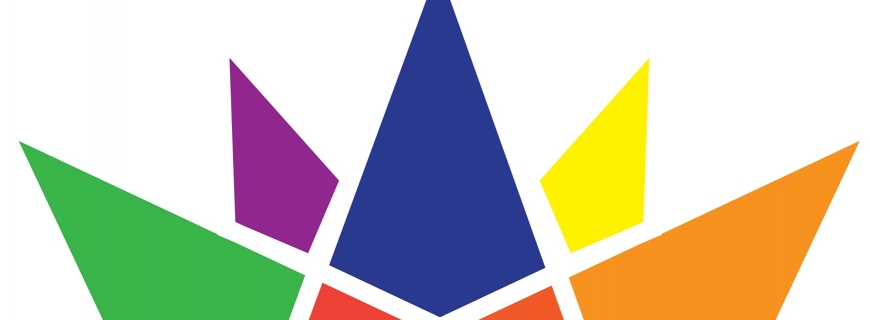 Implementation Strategy
Resource launch event hosted by TD Bank

Outreach to 36 organizations in the financial, manufacturing, construction and other sectors

Organizational emails and newsletters (internal and external)

In-person presentations and info fairs

Paid promotion on Facebook and Google
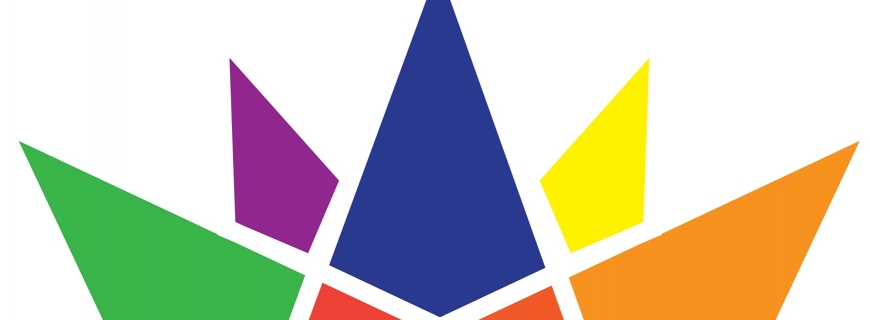 Reach
18,000+ visitors to online module

10,000+ views of Arthritis & Work landing page

4,000+ visitors to Online Accommodation Tool

2,000+ views of Should I Disclose? video
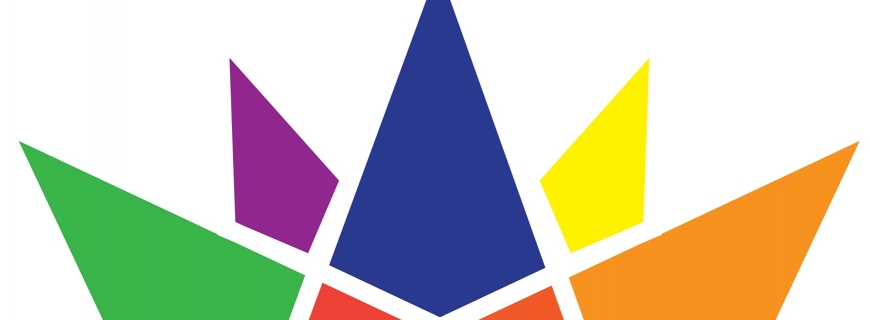 Impact
Arthritis & Work resource hub survey, 84 respondents:

Is this resource helpful for people with arthritis? 99% Yes

Has this resource increased your understanding of accessibility standards and compliance requirements? 92% Yes

Has this resource increased your understanding of the barriers experienced by people with arthritis? 92% Yes

Would you recommend this resource to others? 99% Yes
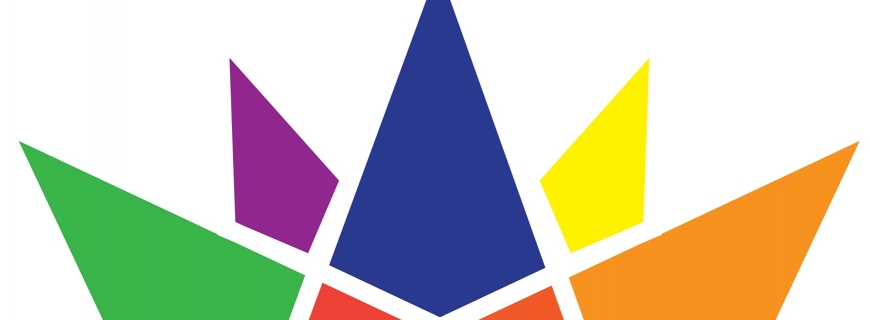 Challenges
Employer buy-in and uptake

Employees feeling unsafe to disclose

Long-term evaluation
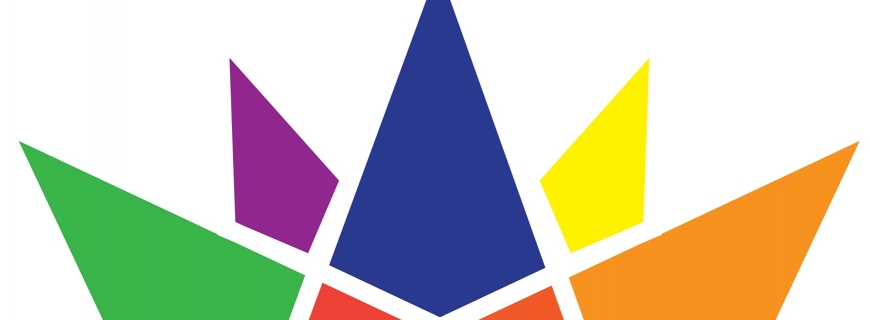 Next Steps
Creation of Financial Security Resource Guide

Increase awareness of resources, particularly amongst employers

Revise long-term evaluation strategy

Consult with online consumer panels to identify further needs
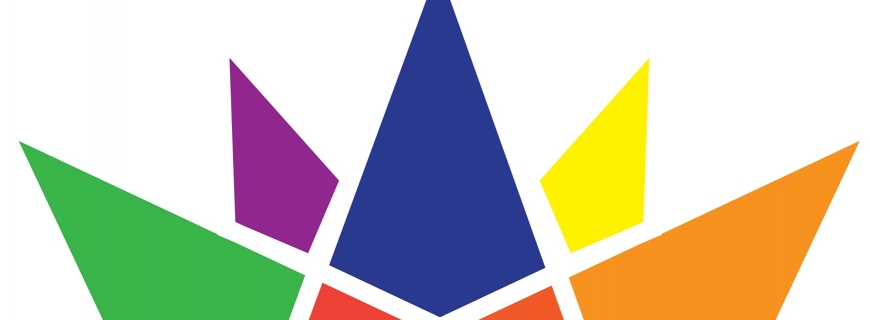 Contact
handerson@arthritis.ca

www.arthritis.ca

 1-800-321-1433
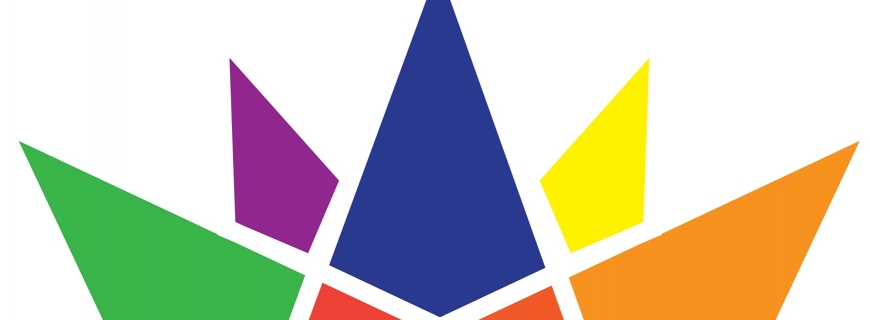 Thank you!
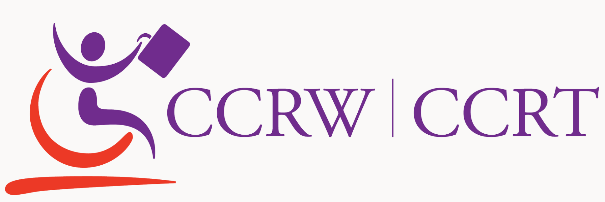 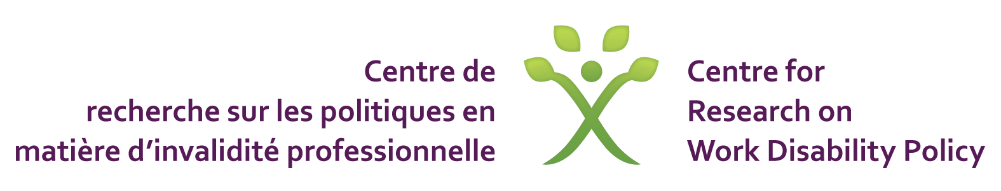 [Speaker Notes: THIS SLIDE WILL BE DISPLAYED AT THE END OF THE SESSION RECORDING]